“Developing Listening and speaking Skills-Assumption for Better Communication”
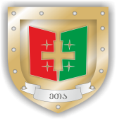 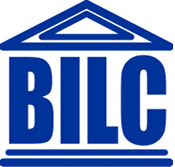 Khubuluri Lela, Ph.D. Candidate. National Defense Academy of Georgia
Chkhikvadze Zurab,  Ph.D. National Defense Academy of Georgia;
2017
Content
Introduction - Why Listening and speaking?
Types of listening
Listening skills
Listening resources/devices
Tips for better listening
Difference between knowing a language and speaking a language
Speaking skills
Tips for better speaking
Some most Commonly used speaking activities
Why Listening and speaking?
reasons for listening
Listening for specific information
listening skill levels
Advance  (ability to understand authentic materials) 
Intermediate (ability to understand  materials corresponding the level) 
Elementary (ability to understand  materials corresponding the level)
listening sources
Recorded materials
Live listening
Tips for effective listening
Define students for the necessity of listening
Getting ready for listening activity
Listening once may not be enough
Encourage students for answering pre-listening and after listening questions 
Listening at deferent levels require various corresponding activities
Devices for listening activities
Devices for listening activities
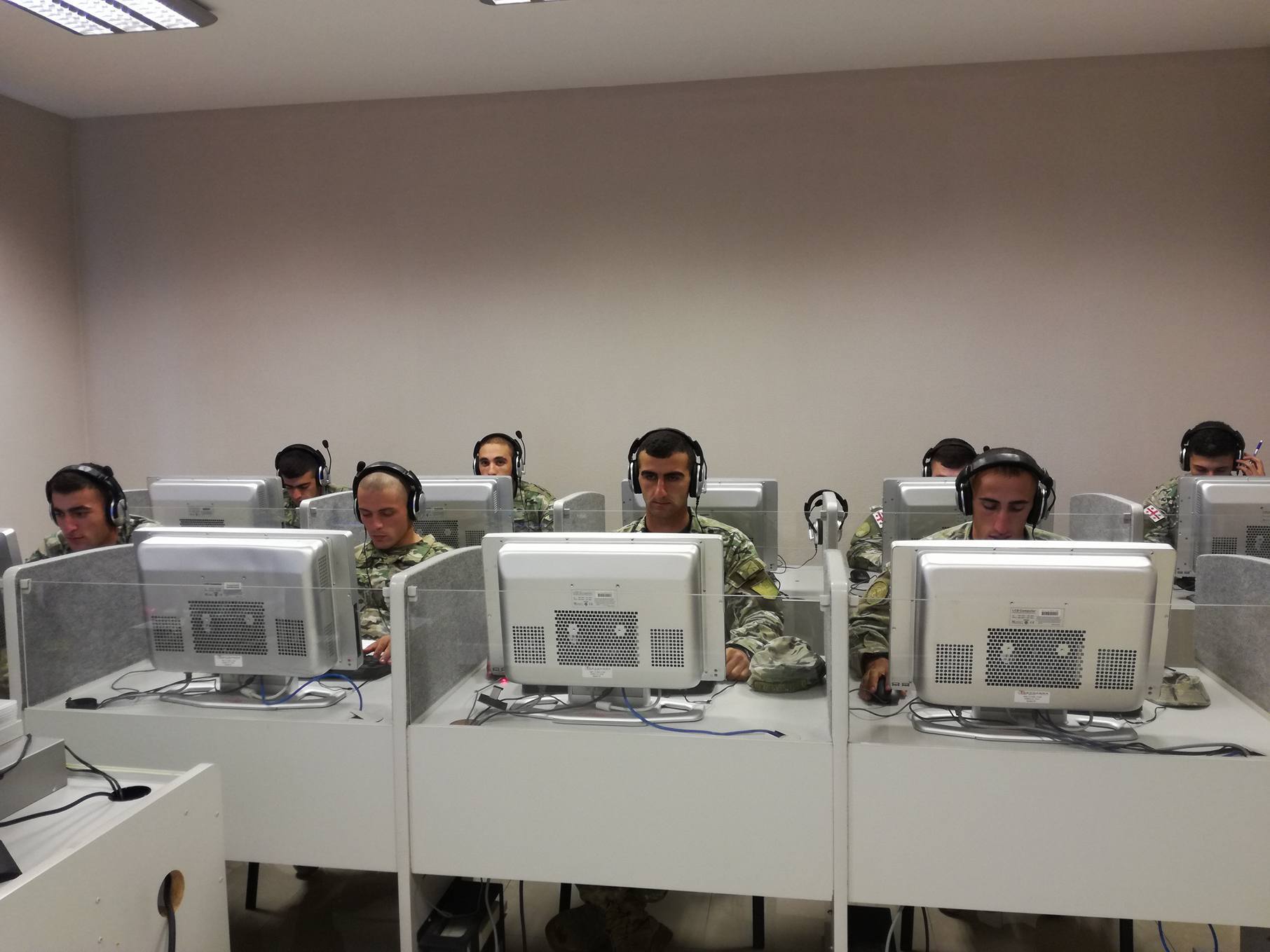 Difference between knowing a language and speaking a language
Speaking – the art of communication
Tips for better speaking
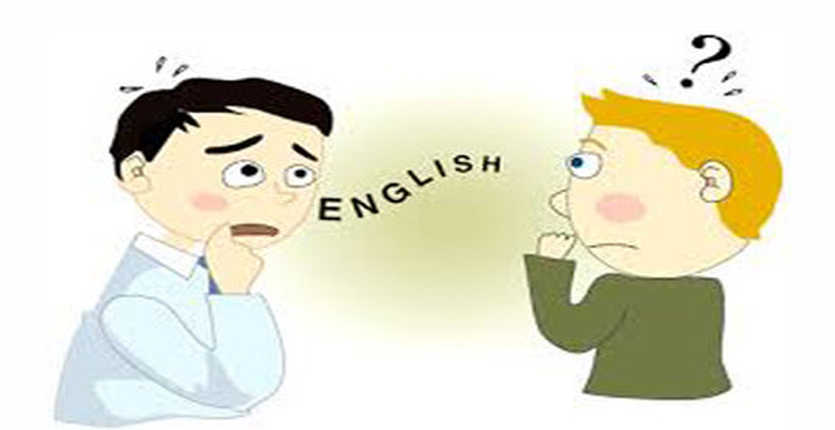 Improving Your English at home
     Read aloud
     Record your English
     Listen and watch TV
     Narrate your world
Improving your English with others
     Involve yourself into discussions
     Create a reason to speak English
     Find online friends
Training your brain
     Use a dictionary
     Study a new word/phrase every day
     Make use of the new word/phrase
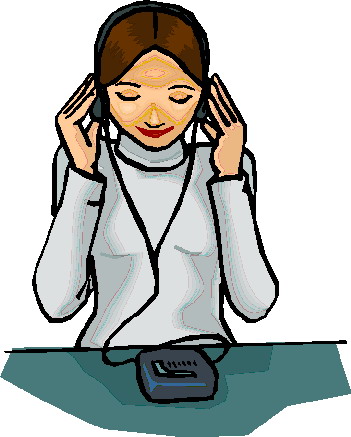 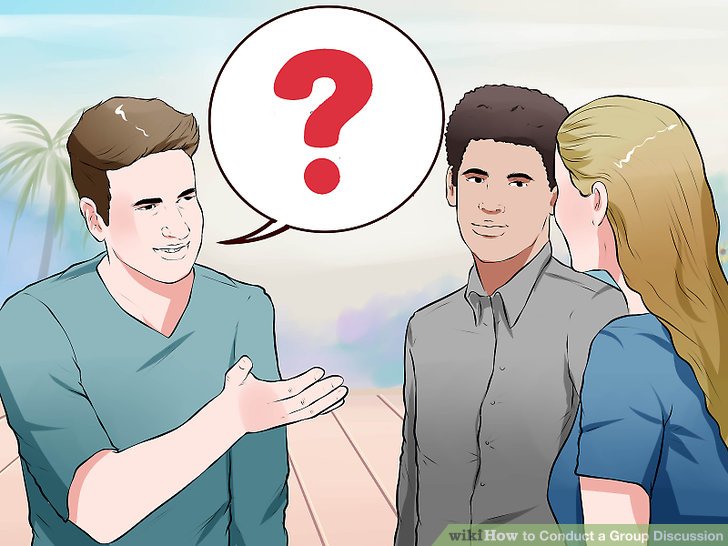 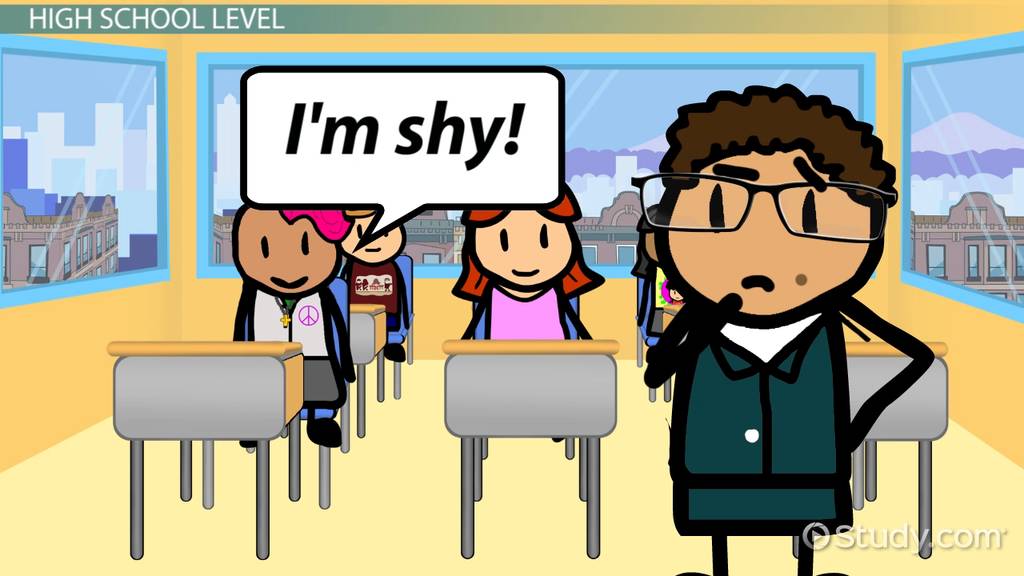 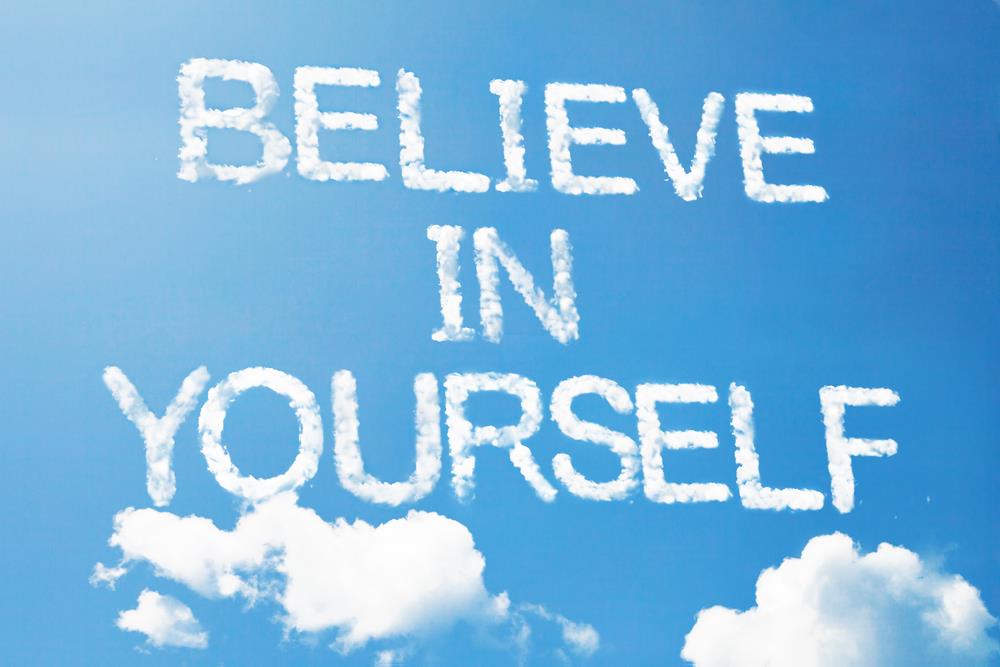 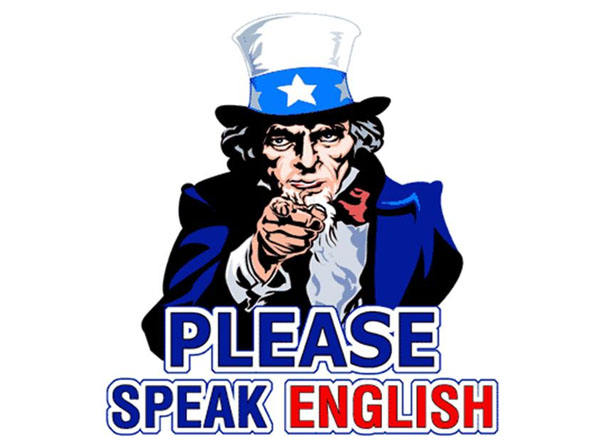 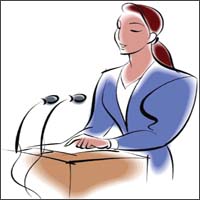 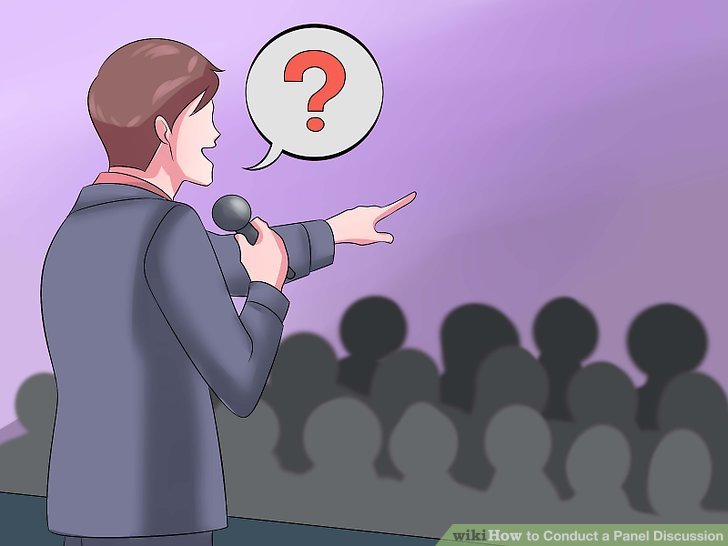 Some most Commonly used speaking activities
Short speeches
Pair work
Role play
Discussions
Debates
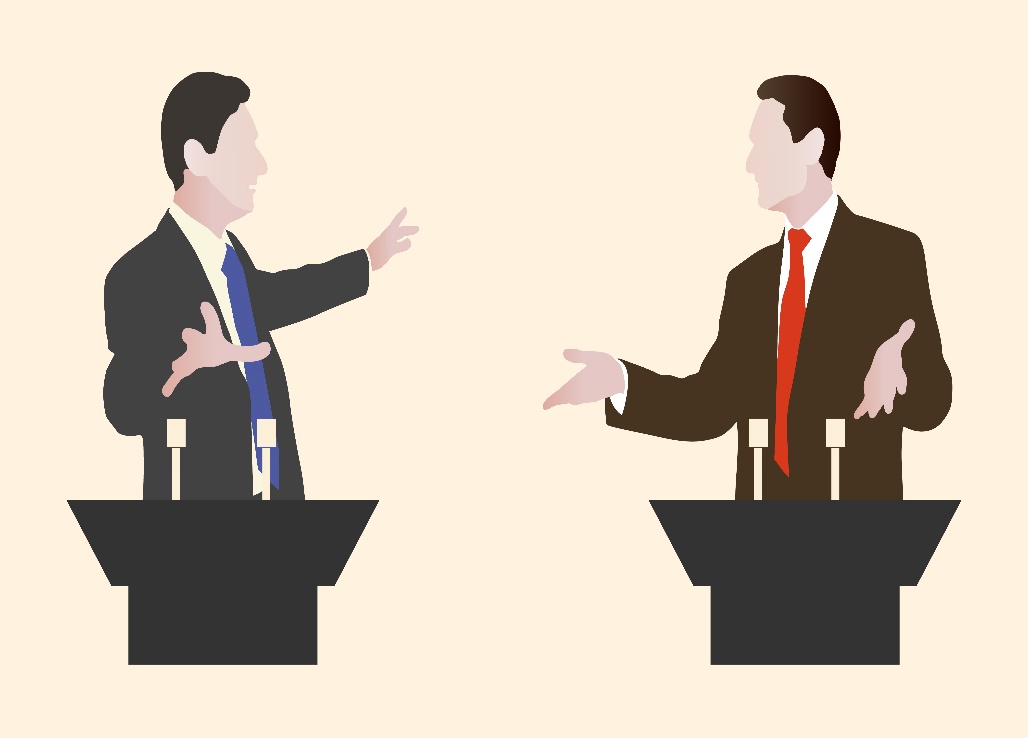 “An Imaginary Gift Giving”
Thank You for Listening!